Starting your own Private PracticePart 2: Legal, Ethical, & Best Practices-Clinical Documentation & forms
Presented by: 
Charise Schwertfeger, LMFT & Minon Maier, lmft
Business versus clinical considerations
As a therapist opening your own business you are now responsible for following a standard of practice set forth by The Arizona Board of Behavioral Health Examiners. Creating your own forms can be daunting and is is often difficult to know where to start, what forms are needed, what items need to be in each form, and how to best document all that is happening in your practice clinically. 
There are various minimum practices with regards to documentation, client information, HIPPA, etc. that are expected to become a standard of your practice. We will cover each in this training.
Clinical Documentation Required by the AZBBHE.
You can find all of the Rules regarding Standars of Practice listed on the AZBBHE website at https://apps.azsos.gov/public_services/Title_04/4-06.pdf  It is best to visit these on a yearly basis, as requirements change from time to time. The board outlines the following: 


All clients will complete the following prior to starting clinical services:
Consent for Treatment
Treatment Plan
Client Record (to include various documents-see future slide)
Financial and Billing Records
Confidentiality Statement
Consent for TreatmentArticle 11; R4-6-1101
Must include: 
Purpose of Treatment
General procedures to be used, including potential benefits, limitations, and potential risks
Notification of supervision if an associate level licensee
Client’s right to participation in treatment decision and treatment planning
Client's right to refuse any recommendations made by clinician
Right to refuse or withdraw consent to treatment and to be advised of the consequences of refusal or withdrawal
Clients’ right to be informed of all fees that client is required to pay including collection policies and procedures

Clinician must obtain a signed and dated informed consent for treatment from a client or the client’s legal representative before providing treatment to the client and also if/when a change occurs (such as minor client turning 18).
Video or audio recording
If you plan to obtain a video or audio recording of your client or session at any time, consent must be provided in writing. The consent must be signed and dated by the client. Client is to be informed of how recording will be used, and what will be done with the recording when no longer needed. This is also true of recordings are expected to be used in a training setting or in supervision.
Treatment PlanArticle 11; R4-6-1102
The treatment plan is a clinical document that is expected to be completed by the clinician and client(s) collaboratively. It is to be based on the principal diagnosis and assessment of the client and to include treatment needs, abilities, and goals. The outline is as follows: 
One or more treatment Goals 
One or more treatment methods
The date when the client’s treatment plan will be reviewed
Discharge date if determined
Dated signature of the client or legal representative
Dated signature of the licensee
Review of the treatment plan is to occur at least annually. Revisions are to include: 
Continued viability and effectiveness of the treatment plan
Description of services client may need upon termination of services
Dated signature of the client or legal representative, and licensee
If requested, provide a client or the legal representative an explanation of all aspects of the client’s condition and treatment 
Ensure that treatment is in accordance of client’s treatment plan
Client recordArticle 11; R4-6-1103
Licensee shall ensure that client records are kept and maintained for all clients
Files are to be kept by the licensee for the following periods: 
Adult clients-7 years post their most recent clinical session
Minor children completing services while still a minor010 years post their most recent clinical session
Minor children who have turned 18 prior to the 10 years mentioned above-7 years past the date of their 18 birthday, or 10 years after their final session, whichever is longest. 
When a minor client turns 18 their minor file should be closed, and a new file be opened with new intake forms to be signed by the now adult client.
Continued…
The client file is confidential! It is the licensee’s responsibility to ensure that the information is:
Protected at all times from loss, damage, or alteration
Remains confidential
Is legible and recorded in ink or electronically
Contains entries that are dated and include the printed name and signature or electronic signature of the individual making the entry
Is current and accurate (Current has recently meant most recent activity completed and added to the file within 10 days of occurrence. This section does not specifically outline current in this way, but this has been seen in other areas of the Rules and Statutes)
Contains original documents, original signature, initials, or authentication
Disposed of in a manner that protects client confidentiality
Continued…
Clients Record is to include:
The client’s name, address, and telephone number
Information or records provided/obtained from another person regarding the client
Written release of information of the client’s record or information
Progress notes
Informed consent to treatment
Contemporaneous (within 10 days of occurrence) documentation of: 
Treatment Plan and Revisions
Request for client records and resolution of the requests
Release of any information in the client record
Contact with the client or another individual that relates to the client’s health, safety, welfare, or treatment
Behavioral health services provided to the client
Any other information or documentation required by state of federal law
Financial Records including arrangements for the cost of services and measures that will be taken for nonpayment
Client’s access to clinical record
Client’s are to have prompt access to their file at all times. This includes record being provided to client, their legal representative or any other health professional as requested. This is to be completed in accordance with A.R.S. 12-2293. 
Minor children and their families are to have access to their record in accordance with A.R.S. 25-403.06
Clinician will retain records in accordance with A.R.S. 12-2297
It is a licensee’s responsibility to ensure that their client’s information is also being handled appropriately by other professionals in their business, such as administrative staff, supervisees, billers, assistants, volunteers, outside contractors, etc. 
Licensee shall ensure the safety and confidentiality of any client records the licensee create, maintains, transfers or destroys, whether the records are written, taped, computerized, or stored in any medium. 
It is important to note that this means not only how files are stored, but what information is being shared via email, text message, etc. Also including how information is obtained from outside entities or how it is shared with outside providers. Encrypted emails are recommended. Two more more locks are recommended as a barrier to client’s protected information. This may include barriers such as a locked office door and a locked filing cabinet, or a locked office door and a computer with a password lock as well. We are now able to lock various files on our computers, all  EMR’s require a password, and do NOT forget to password protect your cell phone if you have access to any client information via your phone.
Clinical Progress Notes
All clinical progress notes must include the following: 

The date the behavioral health service was provided
The time spent providing the behavioral health service
If counseling services were provided, whether the counseling was individual, couples, family or group
The dated signature of the licensee who provided the behavioral health service
Format of clinical session notes
There are many, many types of formats that can be followed for clinical session notes. Some entities may create their own form, some have specific requirements based on the model of therapy used, some are more strict than others when it comes to content of the note. Outside of the requirements provided in the previous slide, there is no clear, outlined requirement provided by the board regarding what content must be in the clinical portion of the note. 
Some examples of clinical note formats: 
SOAP Notes (Subjective, Objective, Assessment, and Plan)
FARM Notes (Findings, Assessment, Recommendations, and Monitoring) 
DRP Notes (Drug-Related Problem, Rationale, Plan)
DAP Notes (Data, Assessment, Plan) 
DDAP (Drug-Related Problem, Data, Assessment Plan)
SOAP Notes
SOAP notes are the most commonly used note format. Here is a sample below:
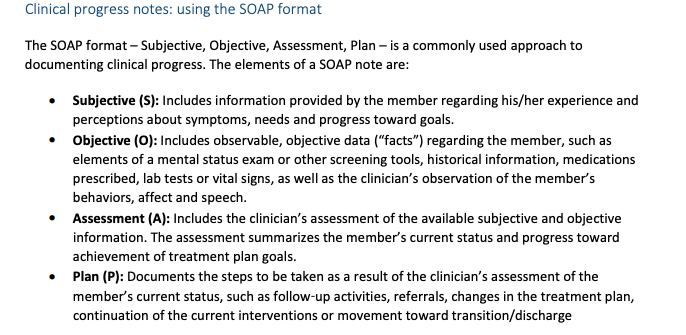 Session Documentation Continued…
Although SOAP notes are relatively common, it is also acceptable to create your own note format. 

We have found it helpful to include the following fields in addition to the required fields previously mentioned: 
Field for Narrative description-This field includes who participated in the session, observation of the client during session, client’s presenting concerns, possible a mental status exam, subjective information, objective observation, assessment of needs, and plan.  It is important to include clinical purpose and clinical interventions which were used in session here. Often times clinicians will use their model specific terminology here in order to support this therapy session and the clinical work done. 
Field for assessment of any potential risk factors, including dto/dts/si, substance abuse, self harm, domestic violence, etc. 
Field for clinical theory or interventions used, if it was necessary to highlight this more clearly than including it in the narrative description
Field for any recommendations, resources provided, homework if assigned, areas to re-visit or reassess for the next session, etc. 
Date and time of next session
(See sample note in course forms for sample format)
Financial and billing records
Requirements and expectations of financial obligation must be included in the informed consent. It is important to discuss these in detail up front, including how and when payment will be received, fees for services, and process in the event of non-payment. 
Billing records are to be maintained separate from clinical documentation, which corresponds with client’s clinical record
This means that the financial information is NOT part of the clinical record
If a client is required to keep a credit card on file for payment that is not part of the clinical file, but rather the financial file
Sessions paid or not paid and the amounts is not part of the clinical file, but rather the financial file
This must be requested separately from the clinical file if/when a client’s clinical documentation is requested
confidentiality
A written release of information is to be included in the client’s clinical file when documents have been requested. 

If a  licensee provides behavioral health services to multiple members of a family, each legally competent, participating family member shall independently provide written authorization to release client records regarding the family member. Without authorization from a family member, the licensee shall not disclose the family member’s client record or any information obtained from the family member. 
(This is particularly important when working with couples as well as families where parents may not agree regarding the release of clinical information) 

Clinicians are to release or disclose client records or information regarding the client only
In accordance with the federal laws or the laws of the state or:
After obtaining a written release of information by the identified client or their legal representative
Written Release of information form
A written release of information must be obtained prior to releasing any information regarding a client. The form is to include:
The name of the person disclosing the client record or information
The purpose of the disclosure
The individual agency, or entity requesting or receiving the record or information
A statement indicating authorization and understanding that authorization may be revoked at any time
The date or circumstance when the authorization expires, not to exceed 12 months
The date the authorization was signed
The dated signature of the client or the client’s legal representative
(See sample in course forms)
telepractice
Licensees may provide services via telepractice to any client(s) residing in their licensed state, while following the same requirements previously described for clinical practice, unless otherwise prohibited:
Client’s must be notified of the following risks of telepractice: 	
Inherent confidentiality risks of electronic communication
Potential for technology failure
Emergency procedures when the licensee is unavailable
Manner of identifying the client when using electronic communication that does not involve video. 

The following must also be included in the clinical progress note: 
Mode of session whether interactive audio, video, or electronic communication
Physical location of the client during the session
Miscellaneous forms
Some additional forms which may be needed for conducting business in a new practice are listed below. These forms are not required by the board to be used in clinical practice however, many are commonly utilized:
3rd Party financial agreement (Used if outside entity is paying for client’s sessions. Must be used in conjunction with a written ROI signed by the client)
Intake assessment forms (A specific assessment is not required in any specific format and may only entail the observations made in the first session. However, many clinicians will ask that client’s complete some type of informational assessment prior to their first session) 
Credit card authorization form (Client to provide payment information, information to client regarding how/when card will be charged, for what amount, and what they may see on their card statement once charged)
Discharge Summary (To be used upon closure of a client’s file)
DCS/APS Report Form (Used to document contact or reporting of necessary information)
Initial Client Screening (If specific questions are asked during scheduling of initial session) 
No Contact Form (Used in cases where clinician in unsuccessful in contacting client regarding ongoing services or closure of file based on lack of engagement)
Safety Plan (Used for risk assessments and planning for future safety procedures)
Conclusion
This concludes Part 2 of our training! Are there any other topics you would have liked to hear more about or are still struggling with regarding clinical forms in your new private practice? If so, please feel free to contact us via email or leave a comment and we will be sure to provide that information you! We hope you enjoyed our training and we look forward to having you again for future trainings!

Contact: OnlineTherapistTrainings@gmail.com